Информатика и ИТ
7
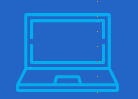 класс
ПРАКТИЧЕСКАЯ РАБОТА.
 ПЕРЕВОД ИЗ ОДНОЙ СИСТЕМЫ СЧИСЛЕНИЯ В ДРУГУЮ.
ПРОВЕРКА  САМОСТОЯТЕЛЬНОЙ РАБОТЫ
1.Решите задачу:
Один мудрец писал: «Мне 33 года. Моей маме 124 года, а папе 131 год. Вместе нам 343 года». Какую систему счисления использовал мудрец и сколько ему лет?
1 2 4
             +   3 3	
               1 3 1
               3 4 3
335=3*5+3=18
ПРОВЕРКА  САМОСТОЯТЕЛЬНОЙ РАБОТЫ
2. Решите уравнение: Х8 – 10102 = А16
Х8  -  10102 =А16
А16=1010= 10102
Х8 =  А16 + 10102
1 0 1 0
                1 0 1 0	
             1 0 1 0 0
Х8 = 10102 + 10102
+
Х8 = 101002
Х8 = 248
Х = 144
ПЕРЕВОД ИЗ ОДНОЙ С.С В ДРУГУЮ
Выполнить действия:
а)  235116 = ?7
3 3 6 4   7
                3 3 6 0  4 8 0   7 
                         4  4 7 6   6 8   7
                                    4  6 3   9   7
                                           0   7   1
                                                0
-
235116= 2∙64+3∙63+5∙62+1∙6+1 =
=2529+648+180+7=336410
336410= 100447
ПЕРЕВОД ИЗ ОДНОЙ С.С В ДРУГУЮ
Выполнить перевод:
8 4    9
                       8 1     9   9 
                          3     9   1
                                 0
-
б)  11023 = ?9
11023 = 1∙33+1∙32+2 = 8410
8410= 1039
ПЕРЕВОД ИЗ ОДНОЙ С.С В ДРУГУЮ
Выполнить перевод:
в)  63178 = ?10
63178= 6∙83+3∙82+1∙8+7=
=3072+192+15=327910
63178= 327910
ПЕРЕВОД ИЗ ОДНОЙ С.С В ДРУГУЮ
Выполнить перевод:
4 7 0    13
                    4 6 8  3 6    13       
                        2    2 6    2 
                              1 0
д)  1221223 = ?13
1221223= 1∙35+2∙34+2∙33+1∙32+2∙31+2= 243+162+54+9+2=
=47010
47010= 2А213
ПЕРЕВОД ИЗ ОДНОЙ С.С В ДРУГУЮ
Выполнить перевод:
е)  12368 = ?4
12368= 1  010  011  110 =
= 10  10  01  11  10 = 221324
12368= 221324
ПЕРЕВОД ИЗ ОДНОЙ С.С В ДРУГУЮ
Выполнить перевод:
8 3 4 8   16
                8 3 3 6   5 2 1   16 
                      1 2   5 1 2  3 2  16
                                    9  3 2  2
                                           0
ж)  DED15 = ?16
DED15= 13∙152 +14 ∙15 + 13 =
= 8125 + 210 + 13= 834810
834810= 209C16
ПЕРЕВОД ИЗ ОДНОЙ С.С В ДРУГУЮ
Выполнить перевод:
з)  41527 = ?10
41527= 4∙73 +1 ∙72 + 5∙7 +2 =
= 1372 + 49+ 37= 145810
41527= 145810
ПЕРЕВОД ИЗ ОДНОЙ С.С В ДРУГУЮ
Выполнить перевод:
2 1 3 0  5
                2 1 3 0   4 2 6  5
                         0   4 2 5  8 5  5
                                    1  8 5  1 7    5
                                           0  1 5    3
                                                   2
и) АС214= ?5
АС214= 10∙142 +12 ∙14 + 2 =
= 1960 + 168 + 2 = 213010
213010 = 320105
ЗАКРЕПЛЕНИЕ
1. Сколько единиц в двоичной записи числа 78 (число дано в десятичной системе счисления)
 3
 2
 4
 5
7 8  16
                       6 4  4 
                       1 4
4E16 = 0100 11102
ЗАКРЕПЛЕНИЕ
2. Сколько раз встречается цифра 2 в записи первых 10 чисел (начиная с 1) в системе счисления с основанием 4?
 2
 3
 4
 6
1, 2, 3, 10, 11, 12, 13, 20, 21, 22
ЗАКРЕПЛЕНИЕ
3. Дана последовательность чисел 123, 224, 405, 1046, …, 2408. Какое число пропущено?
 1427
 1437
 1447
 1457
123 = 510
8010 = ?7
224 = 1010
8 0   7
                      7 7  1 1   7 
                         3     7  1
                                4
405 = 2010
1046 = 4010
2408 = 16010
ЗАДАНИЯ ДЛЯ САМОСТОЯТЕЛЬНОЙ РАБОТЫ
Решить пример со страницы 36 учебника:
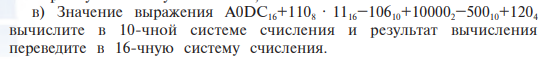